Figure 11. Comparison of VEP amplitudes (A) and cut-off frequencies (B) for MD kittens and for kittens with strabismus ...
Cereb Cortex, Volume 15, Issue 11, November 2005, Pages 1822–1833, https://doi.org/10.1093/cercor/bhi059
The content of this slide may be subject to copyright: please see the slide notes for details.
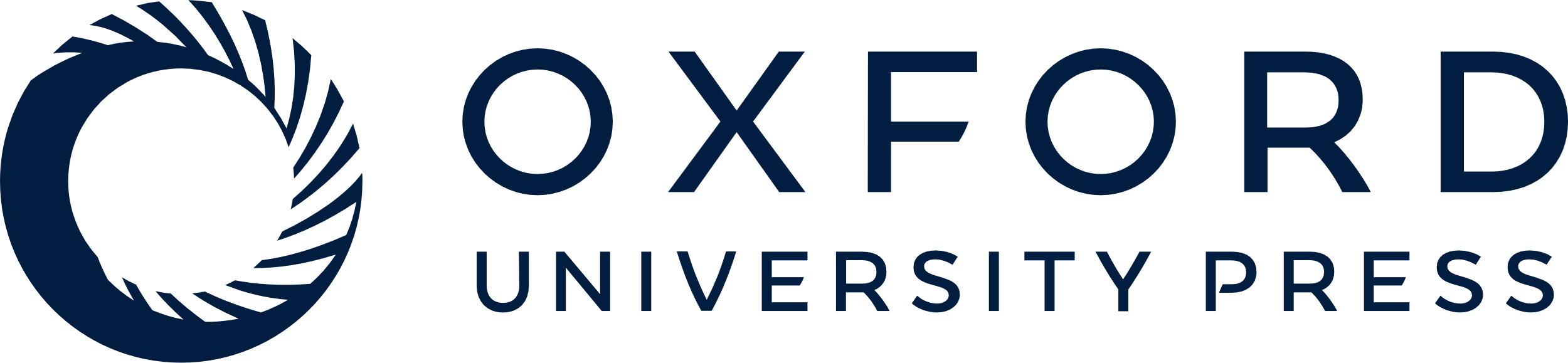 [Speaker Notes: Figure 11. Comparison of VEP amplitudes (A) and cut-off frequencies (B) for MD kittens and for kittens with strabismus and MD in opposite eyes. Since deprivation was not always carried out on exactly the same postnatal day, data are plotted against time from the end of the MD period. In (A), the ratio between the maximal VEP amplitudes for the deprived and non-deprived eyes is shown. In (B), the difference between high-frequency cut-offs for the deprived and non-deprived eyes is plotted in octaves. Both graphs represent mean values for both cortical hemispheres obtained from two animals; results from MD-only animals are plotted as X symbols linked with solid lines and results from SR-MD as + symbols linked with dotted lines (see inset).


Unless provided in the caption above, the following copyright applies to the content of this slide: © The Author 2005. Published by Oxford University Press. All rights reserved. For permissions, please e-mail: journals.permissions@oupjournals.org]